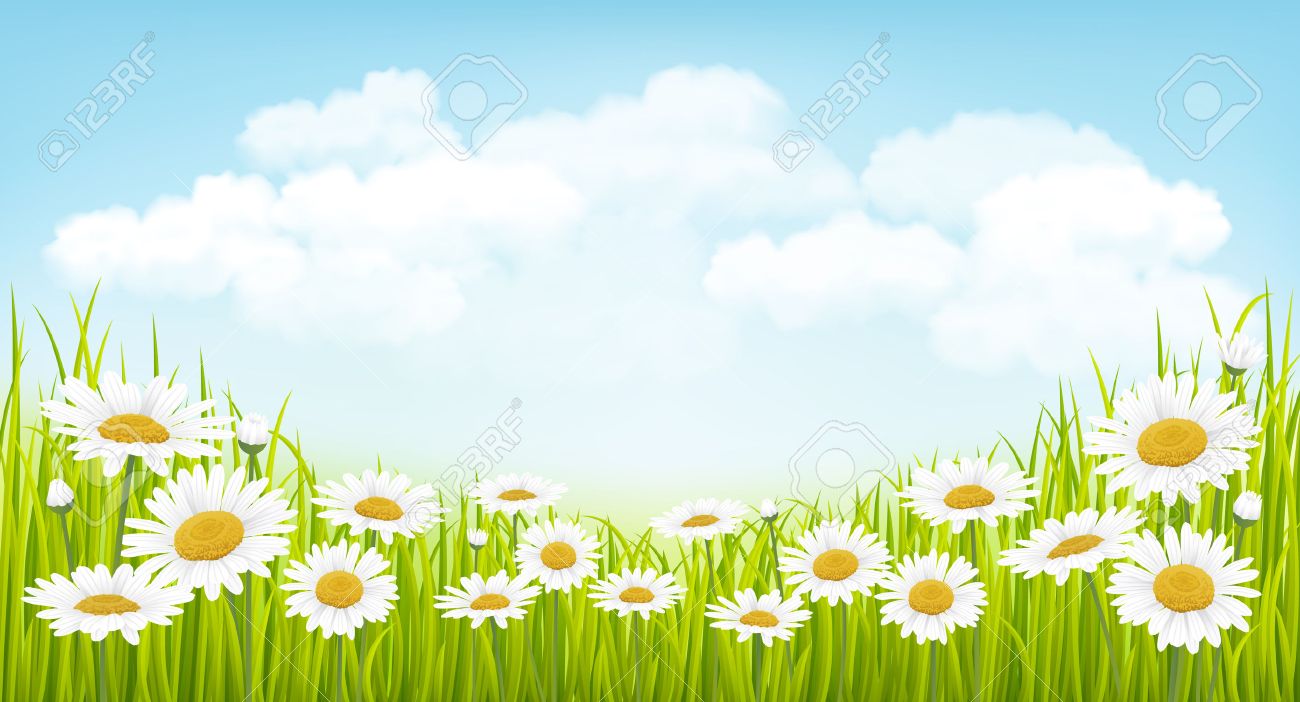 ỦY BAN NHÂN DÂN QUẬN LONG BIÊN    
TRƯỜNG MẦM NON BẮC CẦU
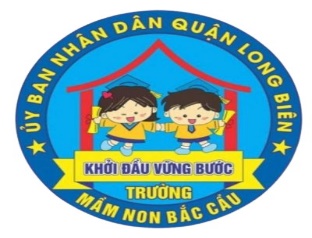 LĨNH VỰC PHÁT TRIỂN NGÔN NGỮ
Truyện: Ô tô con học bài
Lứa tuổi: 24 – 36 tháng
Giáo viên: Nguyễn Huệ Linh
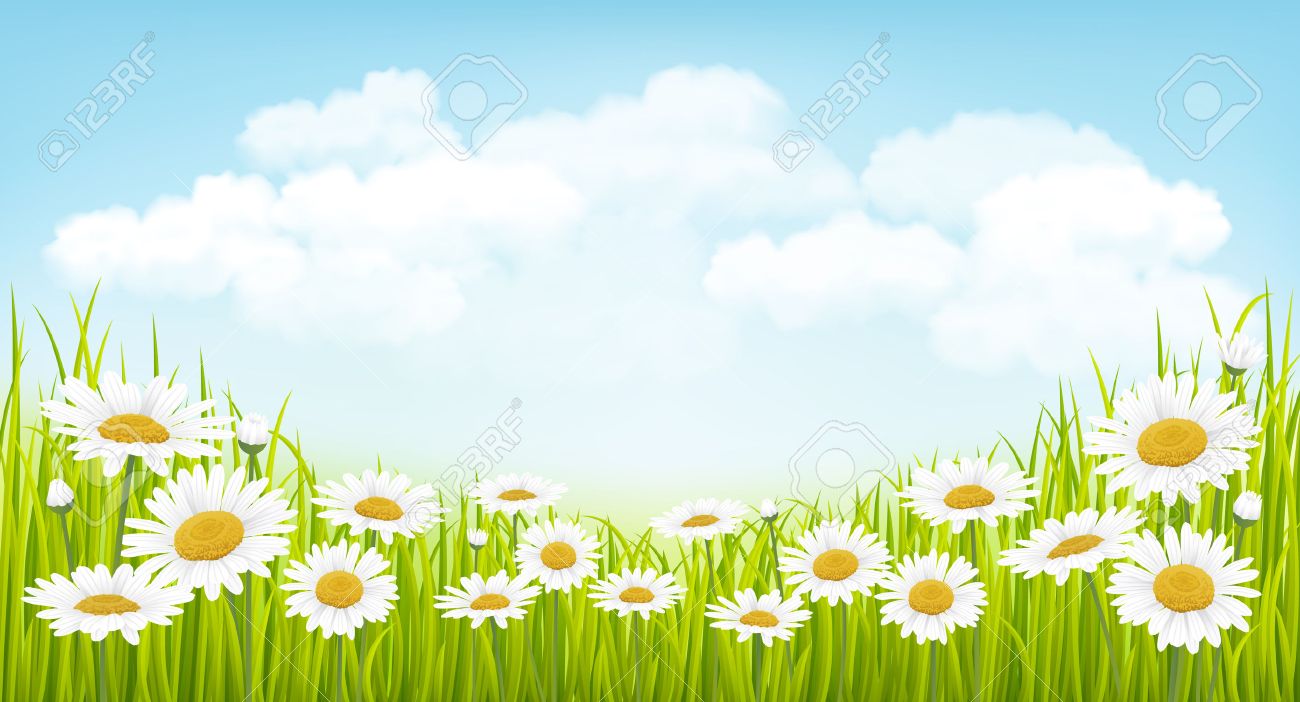 Ổn định tổ chức
Hát: Đèn giao thông
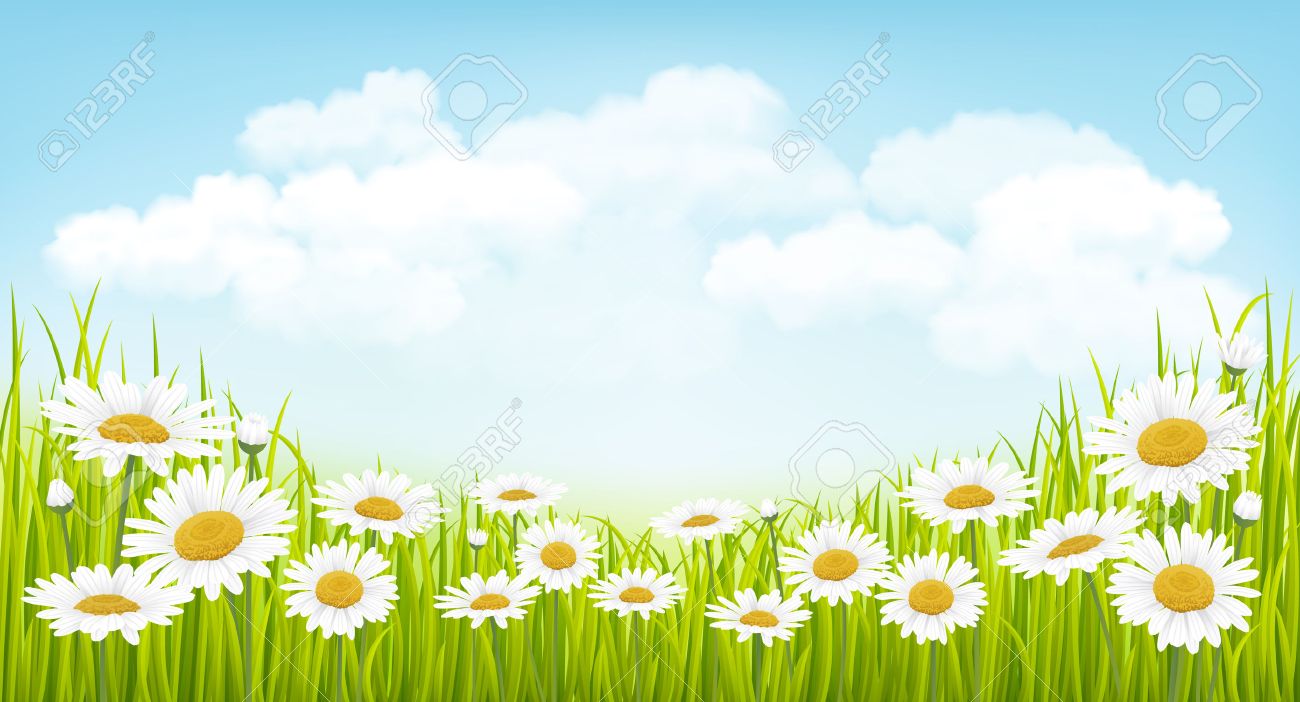 2. Phương pháp, hình thức tổ chức.

  2.1: Cô kể chuyện.
+ Khi đi đường các con đi như thế nào?
+ Hôm nay bạn ô tô con tham gia lớp học luật giao thông nhưng không biết được khi đi ra đường bạn có chấp hành đúng luật lệ giao thông không nhỉ? Cô mời các con đến với câu chuyện “Ô tô con học bài” nhé!
 Cô kể lần 1: không tranh kết hợp cử chỉ điệu bộ
+ Cô vừa kể câu chuyện có tên là gì?
+ Trong truyện có những ai?
 Cô kể lần 2: Sử dụng các slide ảnh kết hợp giọng đọc của cô.
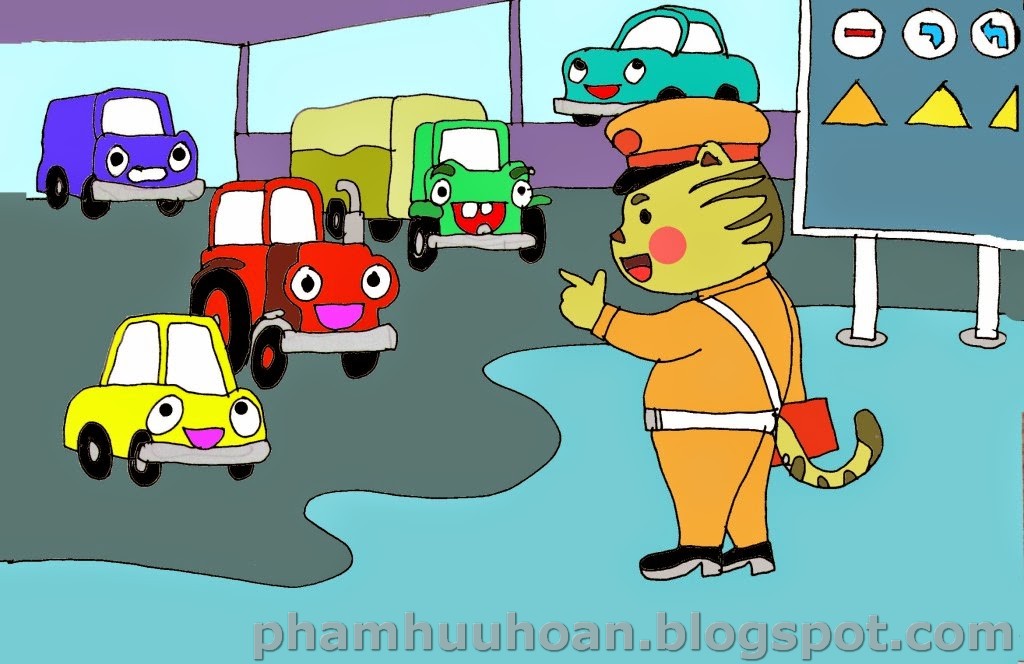 Truyện: Ô tô con học bài
Hôm nay các ô tô trong xưởng phải dậy sớm để nghe chú cảnh sát Mèo giảng về luật giao thông. Chú dặn các ô tô phải nhỡ kĩ: Đèn đỏ phải dừng lại, đèn xanh mới được đi, không được đi vào đường một chiều.
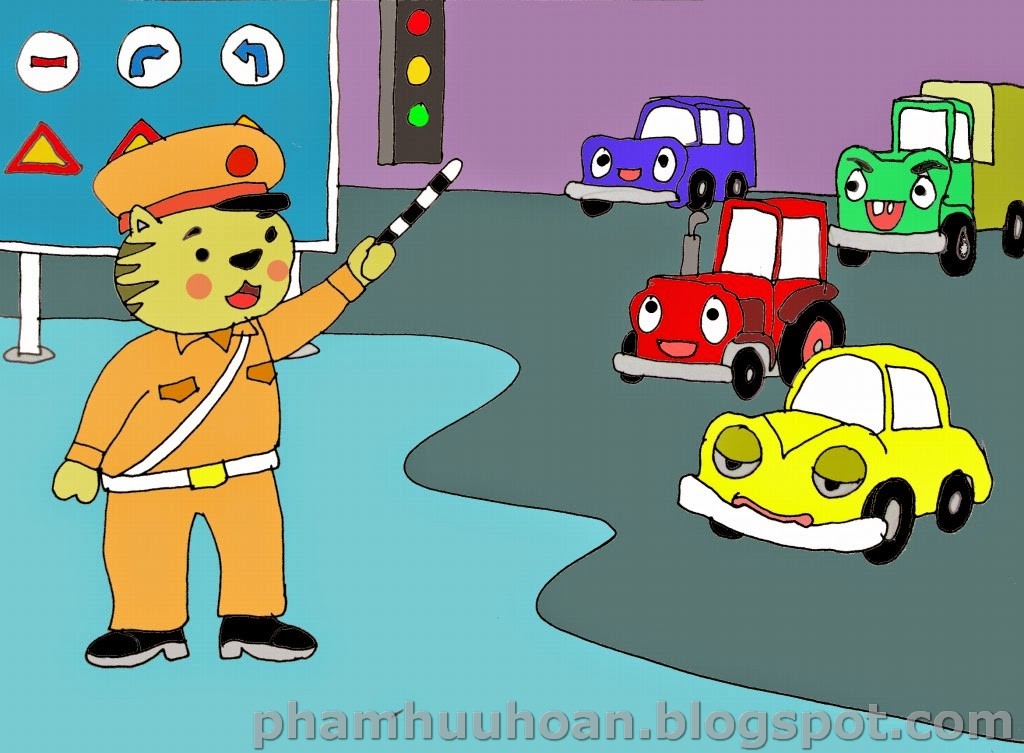 Ô tô con nghe vậy chỉ cười, cho là quá dễ, không cần phải học nên ngáp ngắn ngáp dài rồi nhắm mắt ngủ.
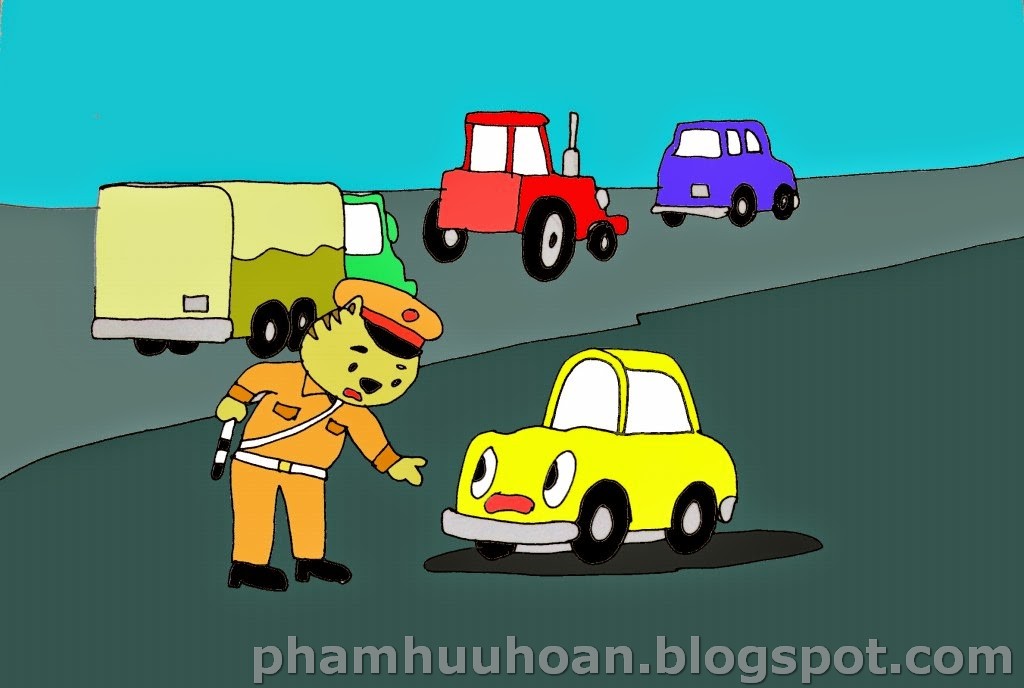 Ô tô con ngủ quên mất cho tới khi các ô tô khác ở xưởng lần lượt chạy ra đường cậu mới bừng tỉnh, vội vàng chạy theo. Chú cảnh sát Mèo hỏi:
- Đã nhớ kỹ luật chưa, Ô tô con?
- Dễ lắm, cháu nhớ rồi chú ạ!
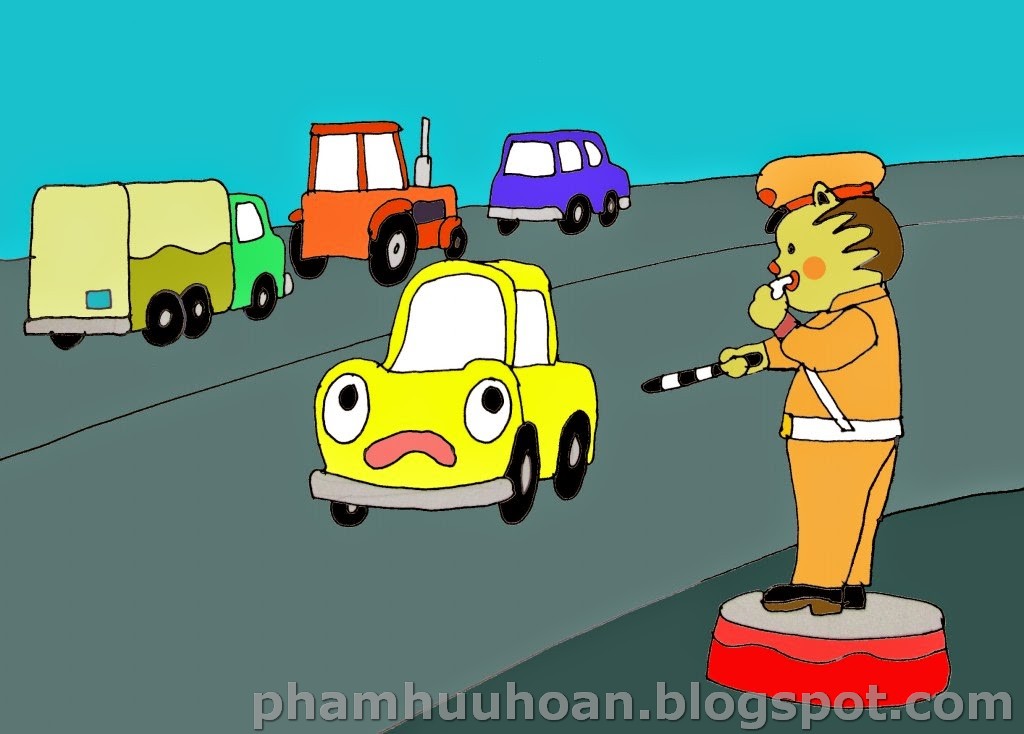 Vừa ra tới đường là Ô tô con đã phóng nhanh. Gần tới ngã tư đèn đỏ mà chú vẫn không hay biết. Chú lạc giữa 1 dòng xe đi ngược lại với mình. Chú đành đừng dạt vào lề đường ngơ ngác nhìn.
 Ối, sao thế nhỉ?
Đúng lúc đó 1 chú cảnh sát giao thông tuýt còi đi tới khiến Ô tô con bối rối không hiểu có chuyện gì xảy ra.
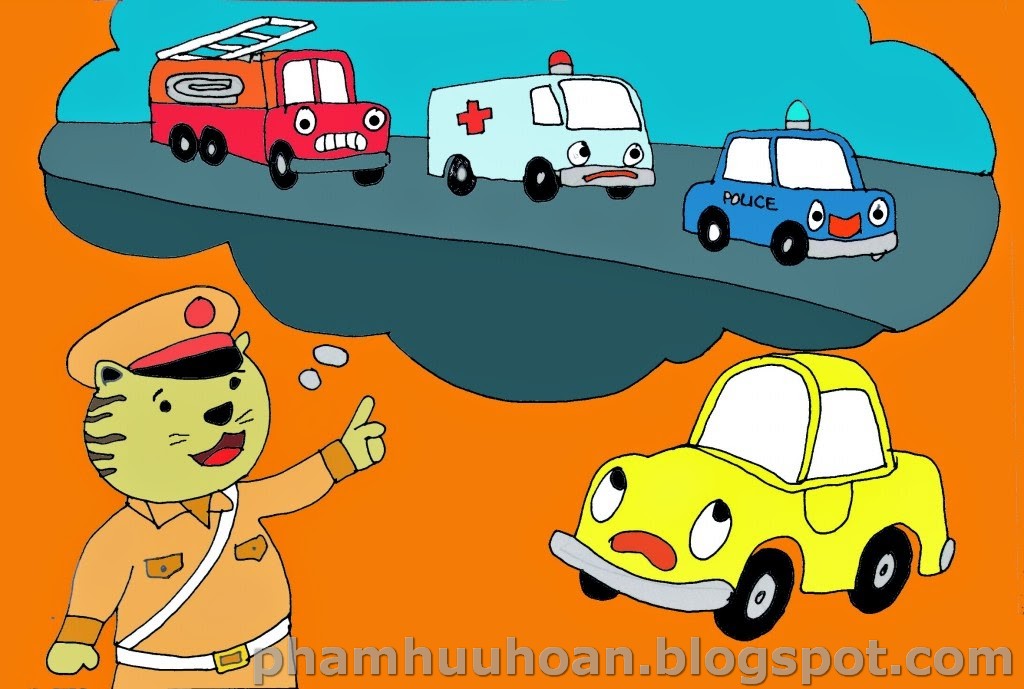 Cháu bị phạt vì đã đi vào đường một chiều, vi phạm luật giao thông.
- Cháu.. cháu không biết ạ!
Thì ra lúc sáng, ô tô con không học kỹ bài nên không biết là chỉ có xe như xe cảnh sát, xe cứu hỏa, xe cứu thương đi làm nhiệm vụ… mới được đi vào đường một chiều mà thôi. Ô tô con vừa xấu hổ vừa ân hận vì sự chủ quan của mình.
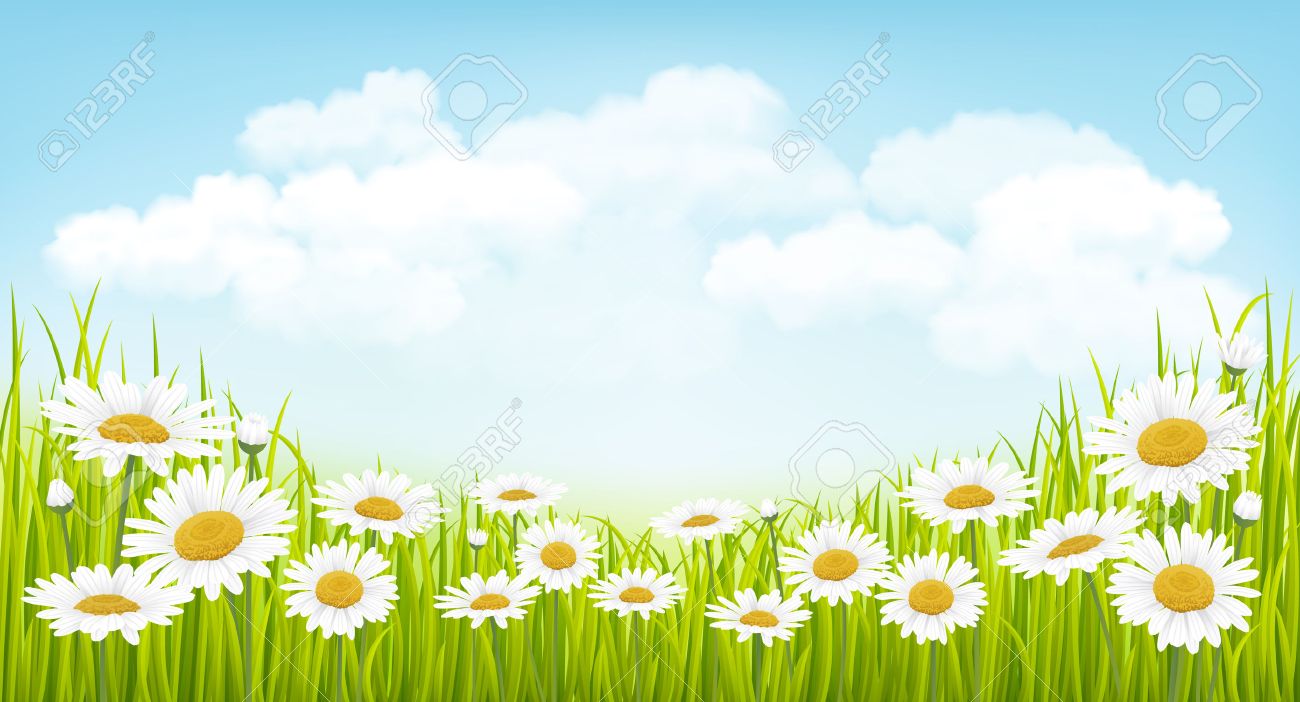 2.2: Đàm thoại, trích dẫn
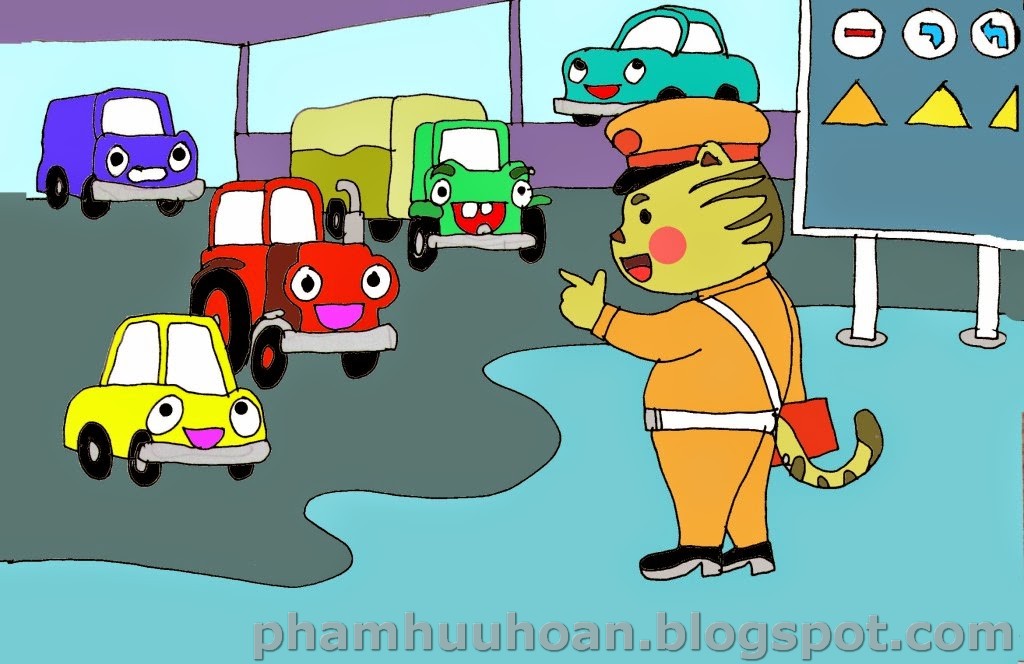 Hỏi trẻ:
 Các con vừa được nghe câu chuyện gì?
 Trong truyện có những ai?
 Chú cảnh sát dạy các bạn ô tô những luật giao thông nào?
Trích dẫn: 
     Hôm nay các ô tô trong xưởng phải dậy sớm để nghe chú cảnh sát Mèo giảng về luật giao thông. Chú dặn các ô tô phải nhỡ kĩ: Đèn đỏ phải dừng lại, đèn xanh mới được đi, không được đi vào đường một chiều.
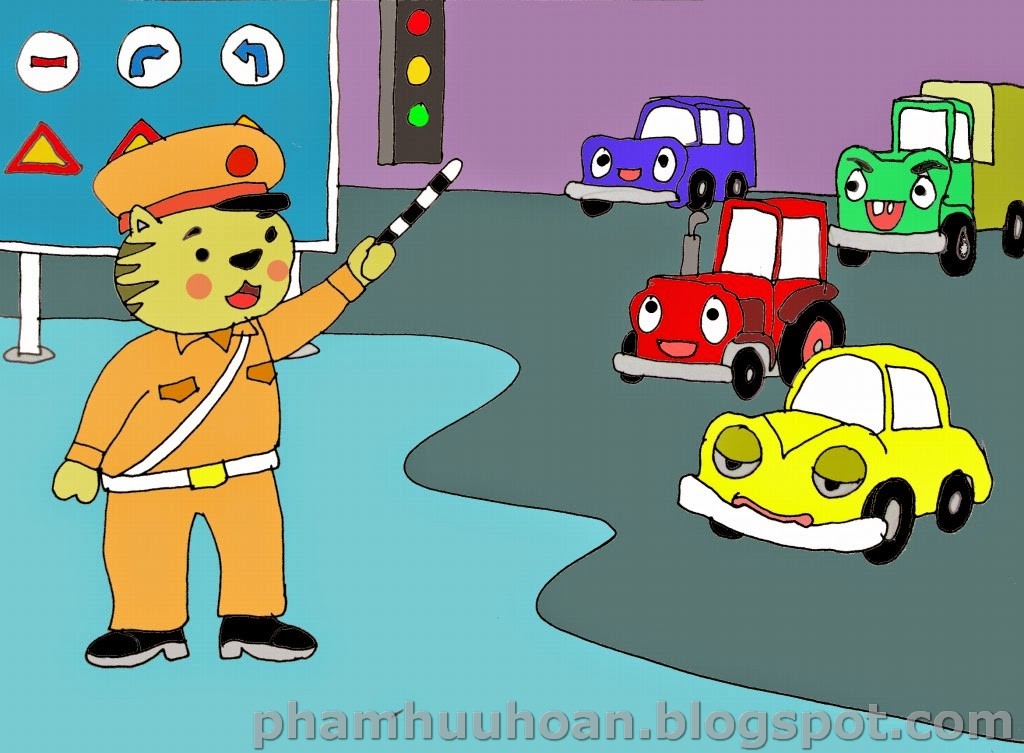 Hỏi trẻ:
 Ô tô con nghe xong thì sao?
 Khi các ô tô khác học bài thì ô tô con làm gì?
- Nhìn ô tô con có xinh không?
Trích dẫn:
Ô tô con nghe vậy chỉ cười, cho là quá dễ, không cần phải học nên ngáp ngắn ngáp dài rồi nhắm mắt ngủ.
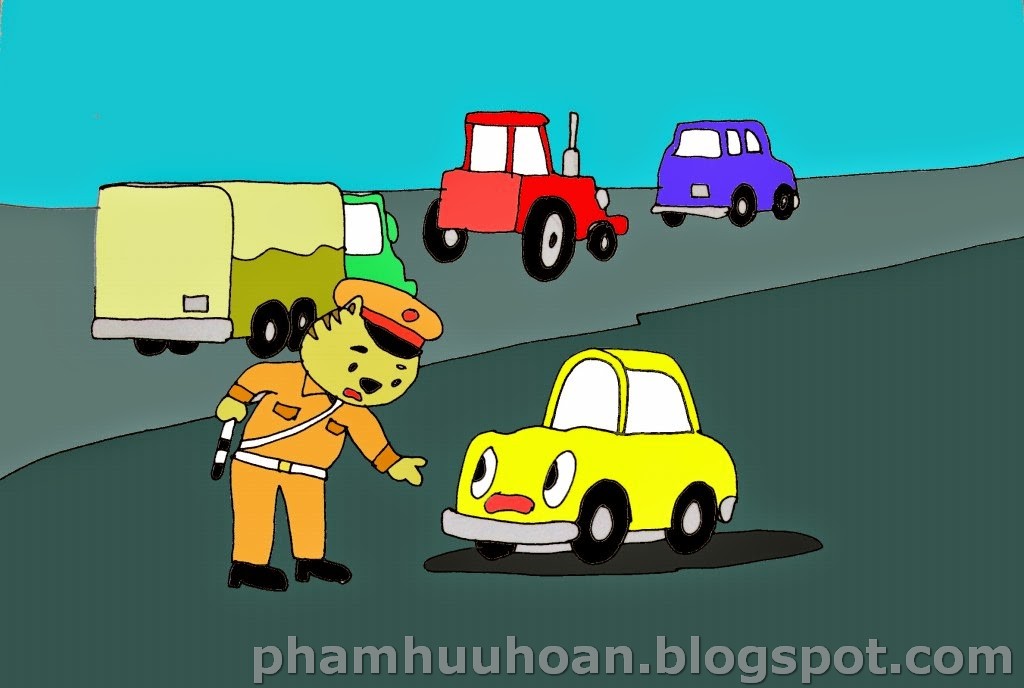 Hỏi trẻ:
 Ô tô con ngủ như thế nào?
 Khi nào ô tô con mới tỉnh dậy?
Khi tỉnh dậy ô tô con làm gì?
- Ô tô con có nhớ lời chú cảnh sát Mèo không?
Trích dẫn:
Ô tô con ngủ quên mất cho tới khi các ô tô khác ở xưởng lần lượt chạy ra đường cậu mới bừng tỉnh, vội vàng chạy theo. Chú cảnh sát Mèo hỏi:
- Đã nhớ kỹ luật chưa, Ô tô con?
- Dễ lắm, cháu nhớ rồi chú ạ!
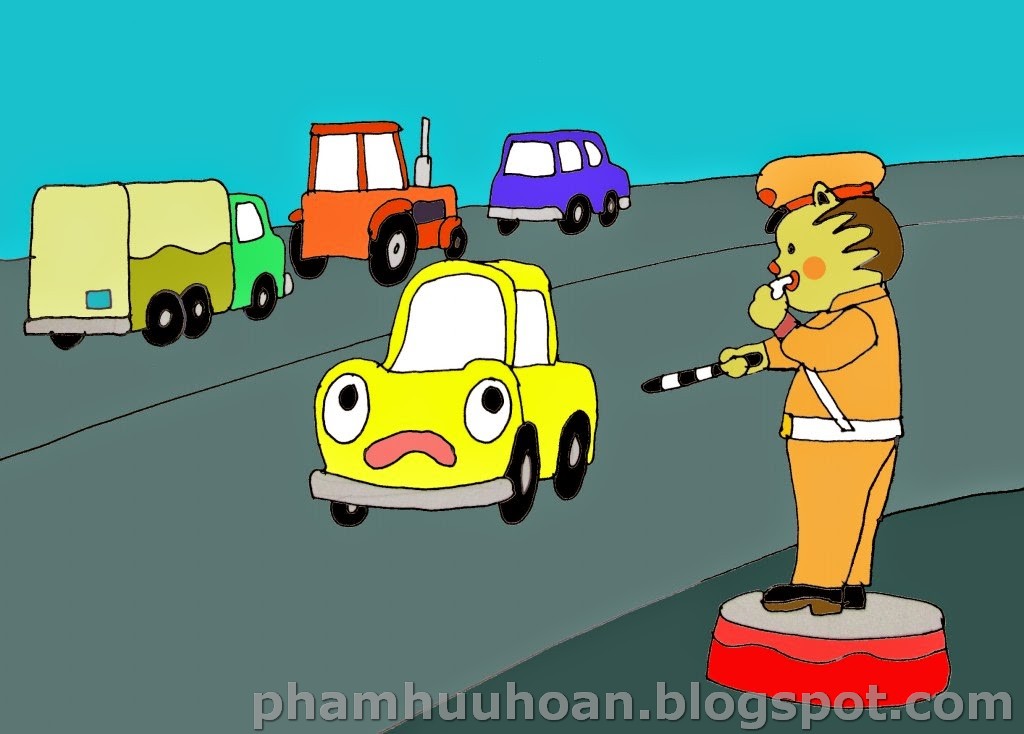 Hỏi trẻ:
Ô tô con ra đường thì đi như thế nào?
 Đi như ô tô con có nguy hiểm không?
Trích dẫn:
Vừa ra tới đường là Ô tô con đã phóng nhanh. Gần tới ngã tư đèn đỏ mà chú vẫn không hay biết. Chú lạc giữa 1 dòng xe đi ngược lại với mình. Chú đành đừng dạt vào lề đường ngơ ngác nhìn.
 Ối, sao thế nhỉ?
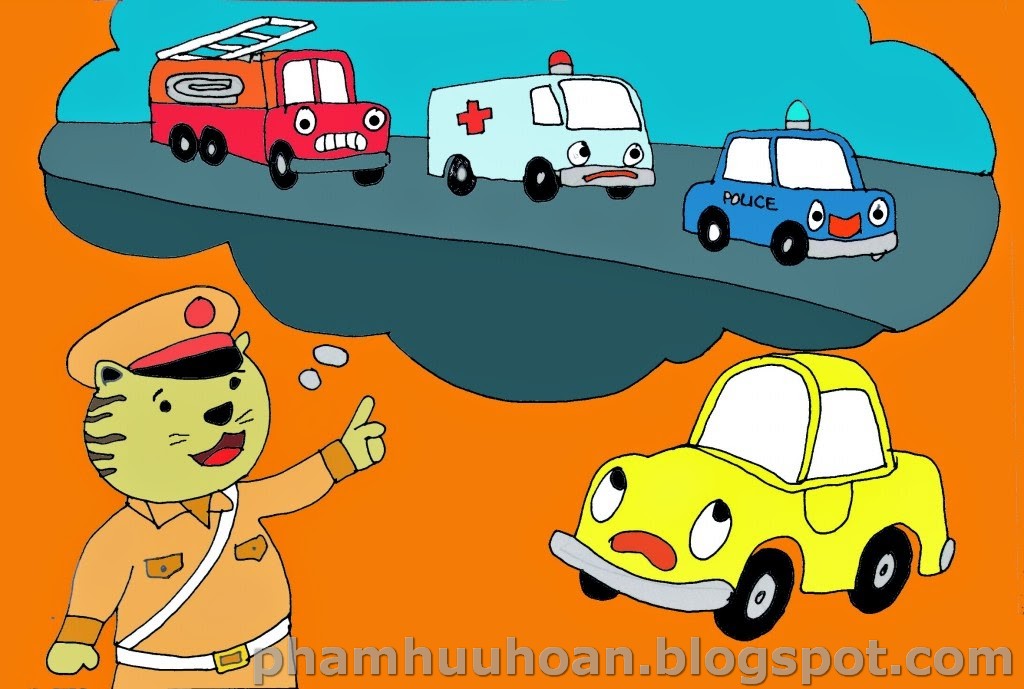 Hỏi trẻ:
Đúng lúc đó thì ô tô con gặp ai?
 Ô tô con bị Chú cảnh sát Mèo làm gì?
 Ô tô con có biết lỗi của mình không?
 Ô tô con cảm thấy như thế nào nhận ra lỗi của mình?
Trích dẫn:
Đúng lúc đó 1 chú cảnh sát giao thông tuýt còi đi tới khiến Ô tô con bối rối không hiểu có chuyện gì xảy ra.
Cháu bị phạt vì đã đi vào đường một chiều, vi phạm luật giao thông.
- Cháu.. cháu không biết ạ!
Thì ra lúc sáng, ô tô con không học kỹ bài nên không biết là chỉ có xe như xe cảnh sát, xe cứu hỏa, xe cứu thương đi làm nhiệm vụ… mới được đi vào đường một chiều mà thôi. Ô tô con vừa xấu hổ vừa ân hận vì sự chủ quan của mình.
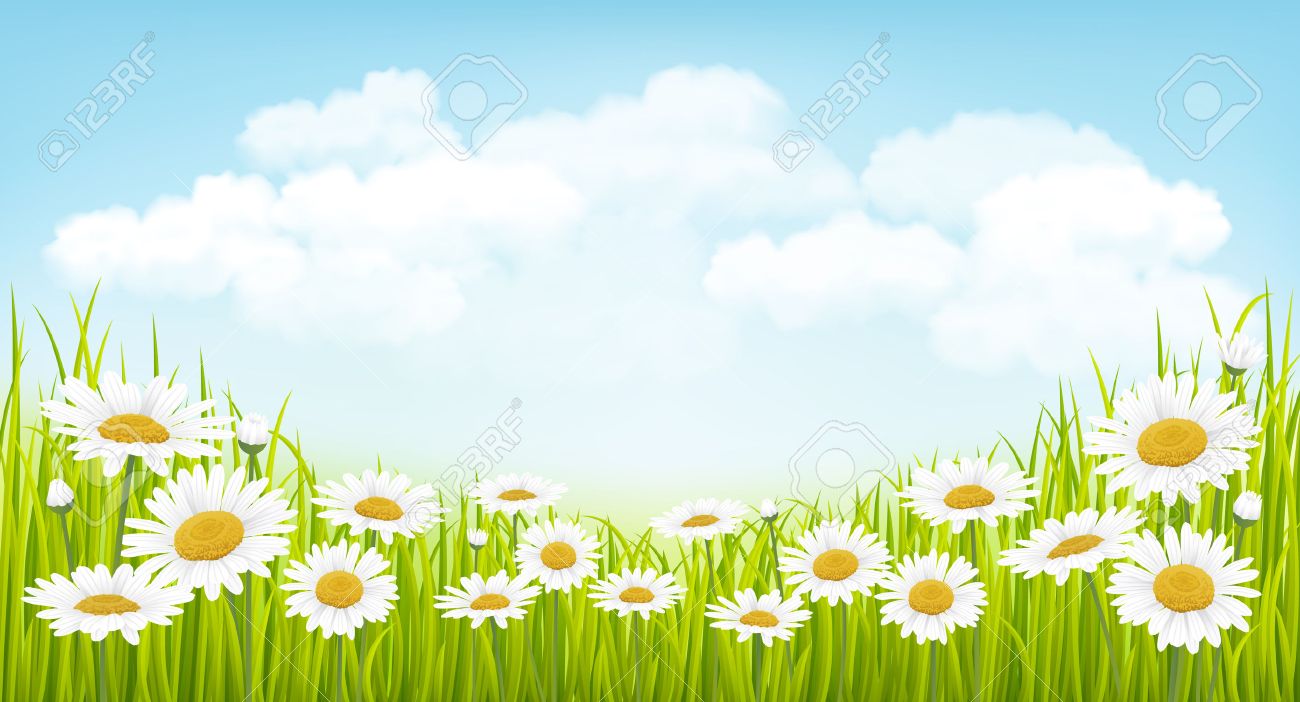 Giáo dục trẻ: Các con thấy bạn ô tô con trong câu chuyện đã ngoan chưa?
Trong cuộc sống hàng ngày xe cộ đi lại rất đông đúc gây ùn tắc giao thông, người đi đường ai cũng chen nhau đi trước  nên tắc đường. Nhờ có biển báo giao thông , đèn giao thông và chú cảnh sát giao thông  mà xe cộ đi lại không bị tắc đường.
Chấp hành luật lệ an toàn giao thông để bảo vệ an toàn cho mọi người và cho chính bản thân mình
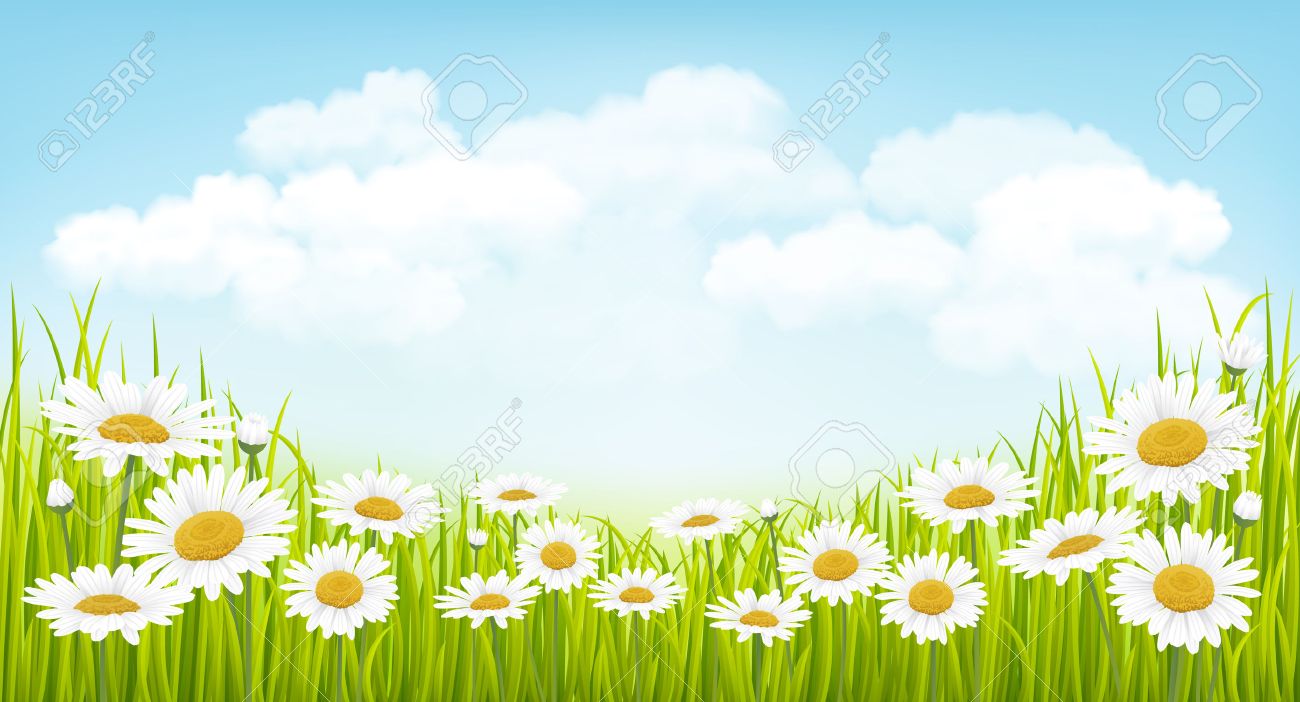 - Lần 3: Cho trẻ nghe câu chuyện qua hoạt cảnh
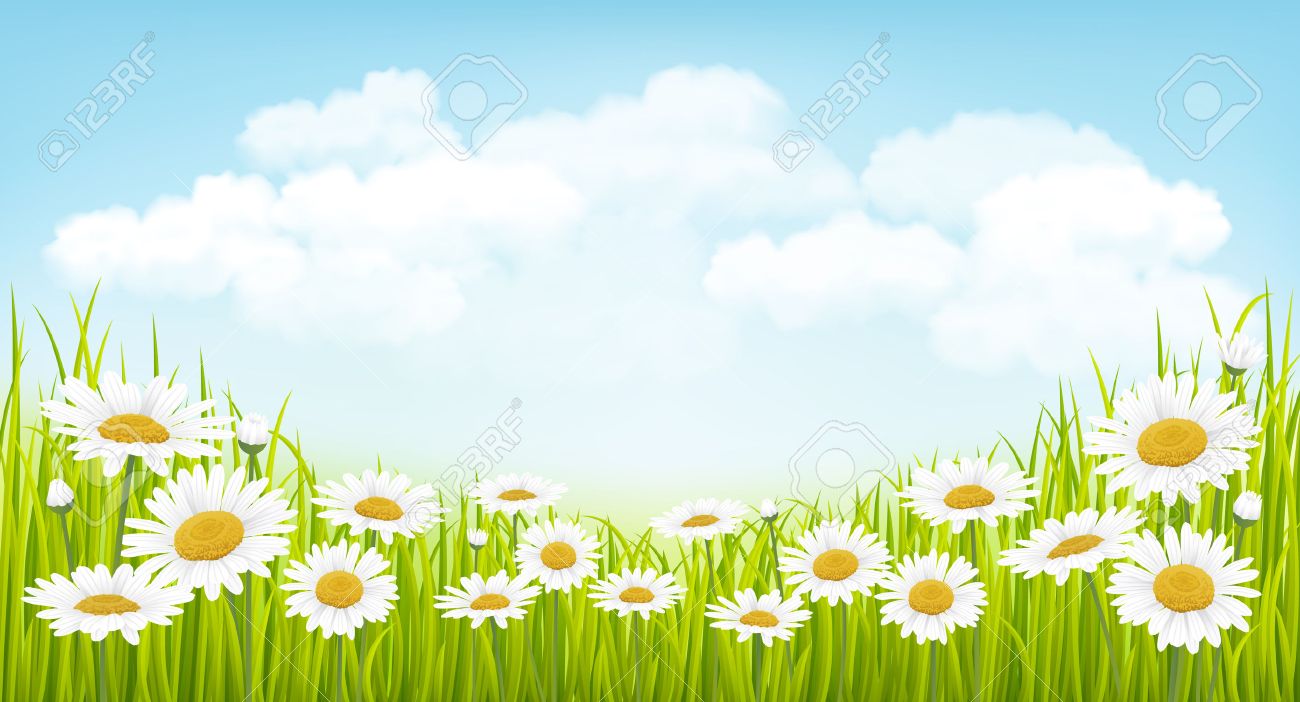 2.3: Củng cố: Trò chơi “Làm theo hiệu lệnh”
Trẻ vừa đi vừa hát “Em tập lái ô tô” khi có tín hiệu hoặc hiệu lệnh đèn nào thì trẻ hành động minh họa.
                                VD:  Đèn đỏ - trẻ dừng lại
                                         Đèn vàng - Trẻ đi chậm
                                         Đèn xanh - trẻ đi nhanh
(Khi chơi phụ huynh kích đúp vào hình cái loa, khi có hiệu lệnh phụ huynh vừa nói vừa ấn enter để bài hát dừng lại cho trẻ hành động, quay lại slide để chơi tiếp)
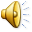 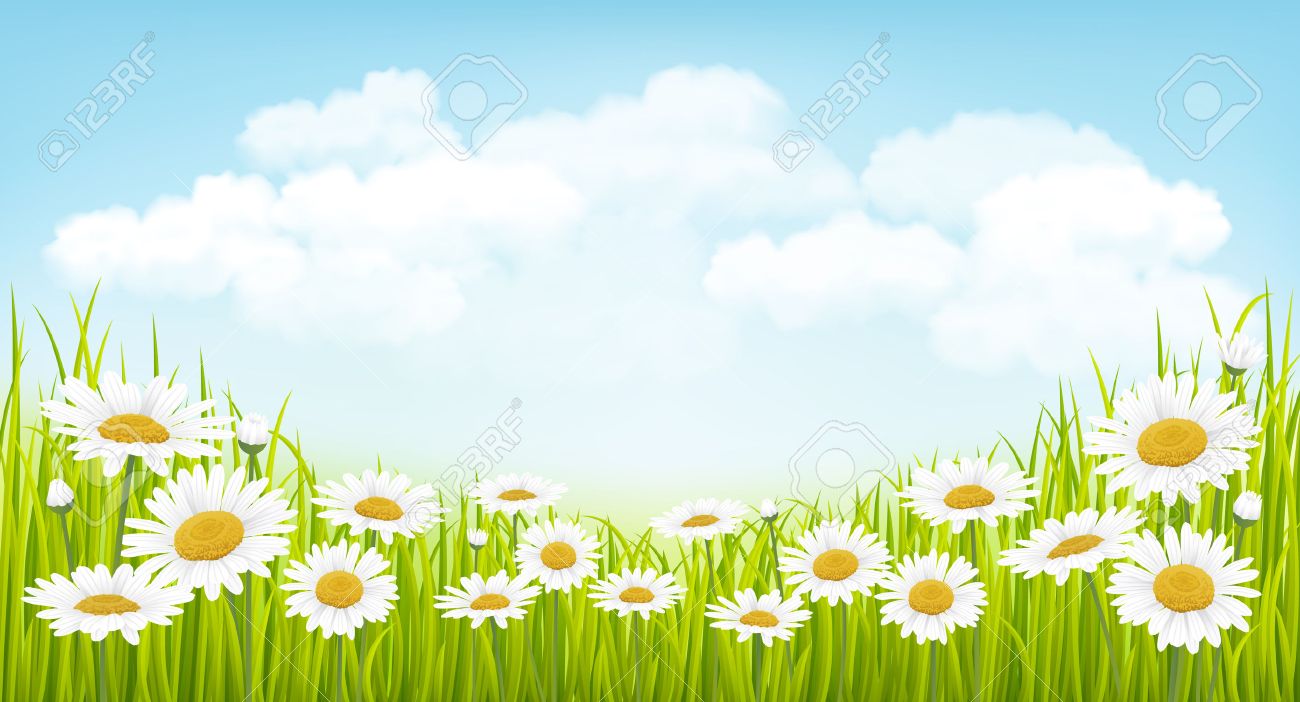 3. Kết thúc
CHÚC CÁC CON CÓ BUỔI HỌC TRÀN NGẬP NIỀM VUI!